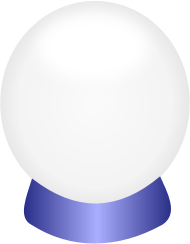 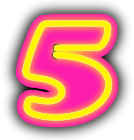 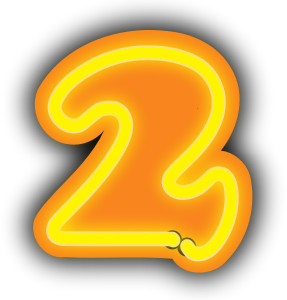 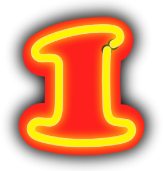 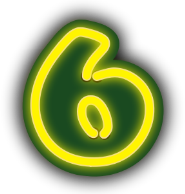 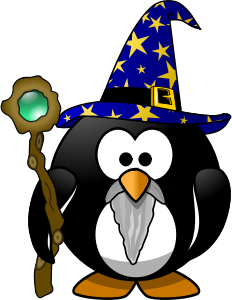 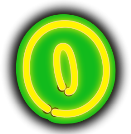 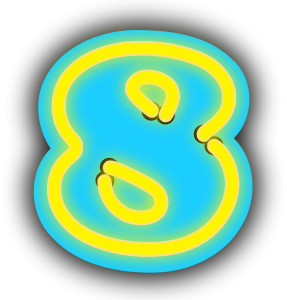 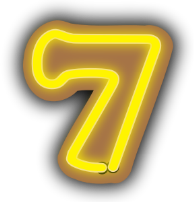 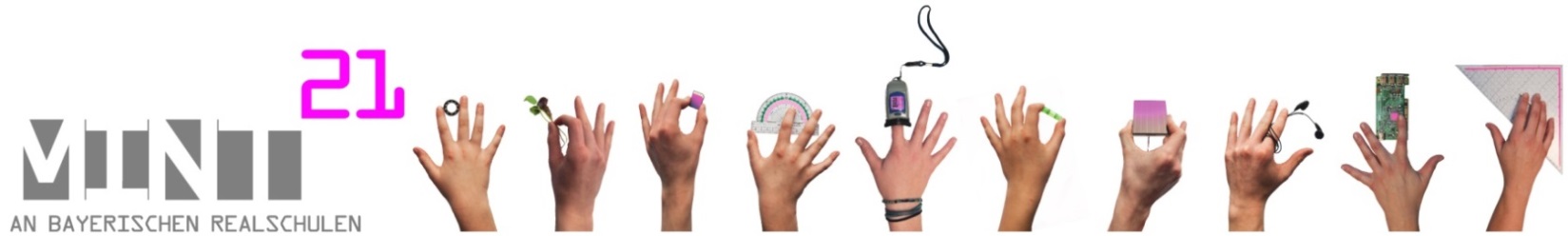 Zahlen wahrsehen
Los geht‘s!
Denke dir eine Zahl zwischen 1 und 63!
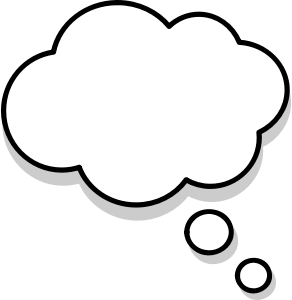 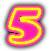 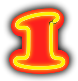 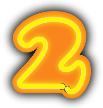 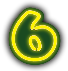 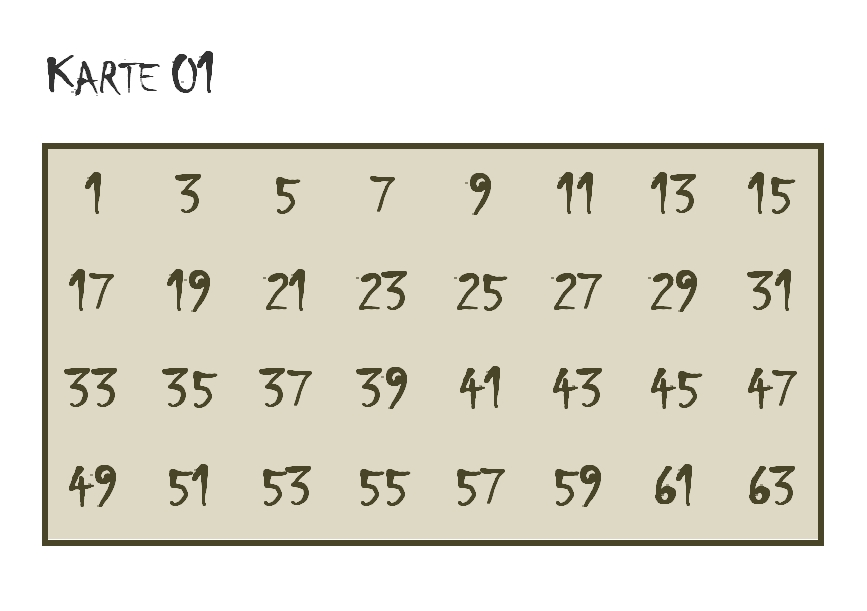 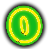 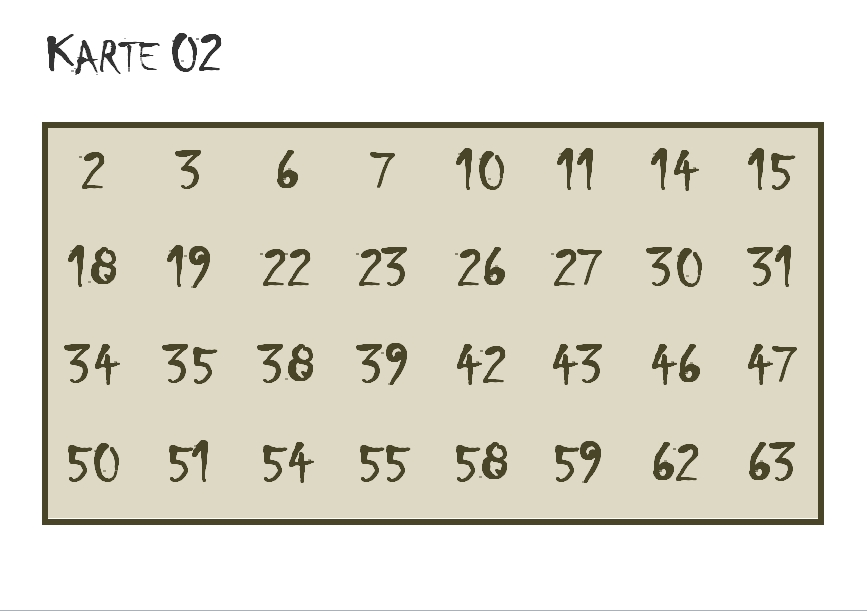 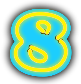 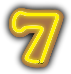 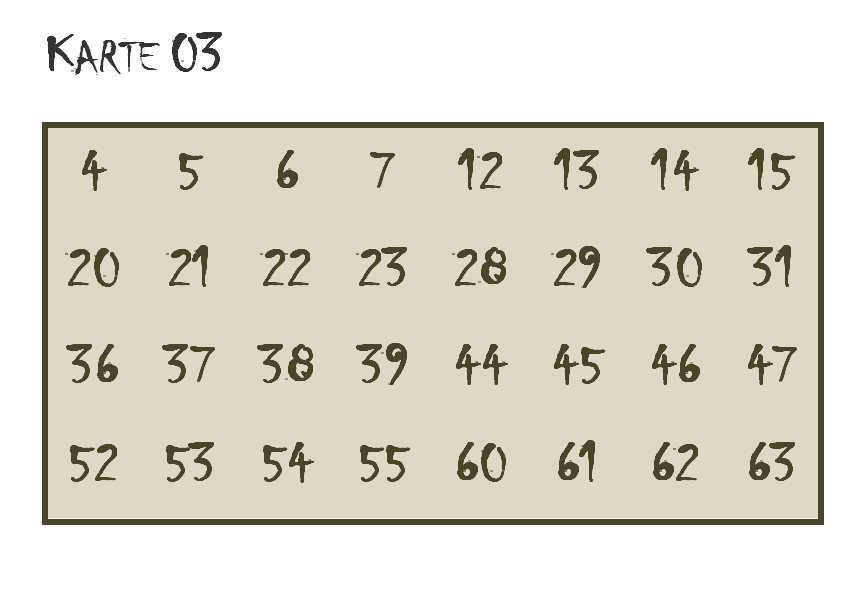 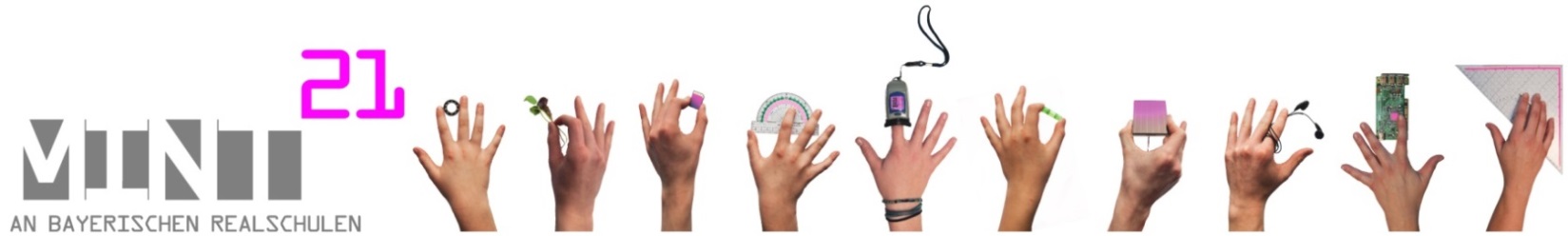 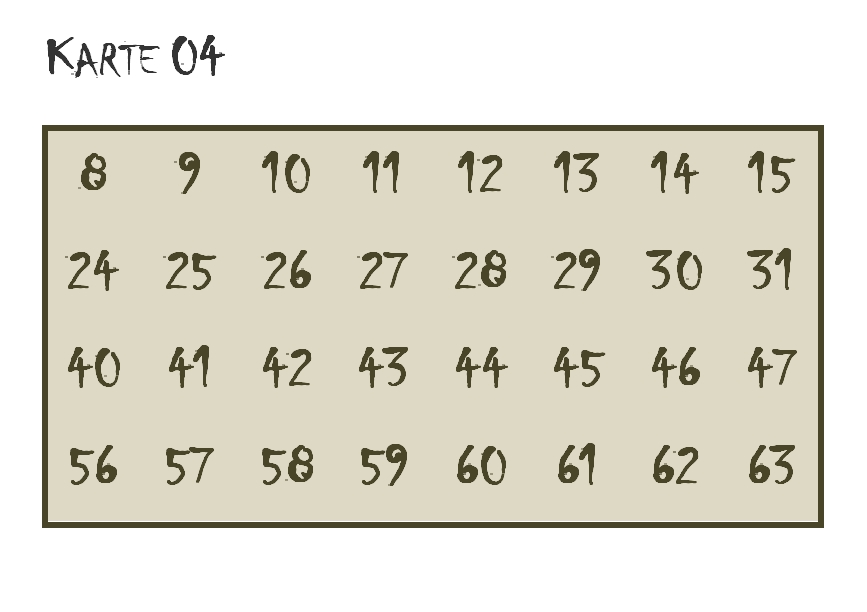 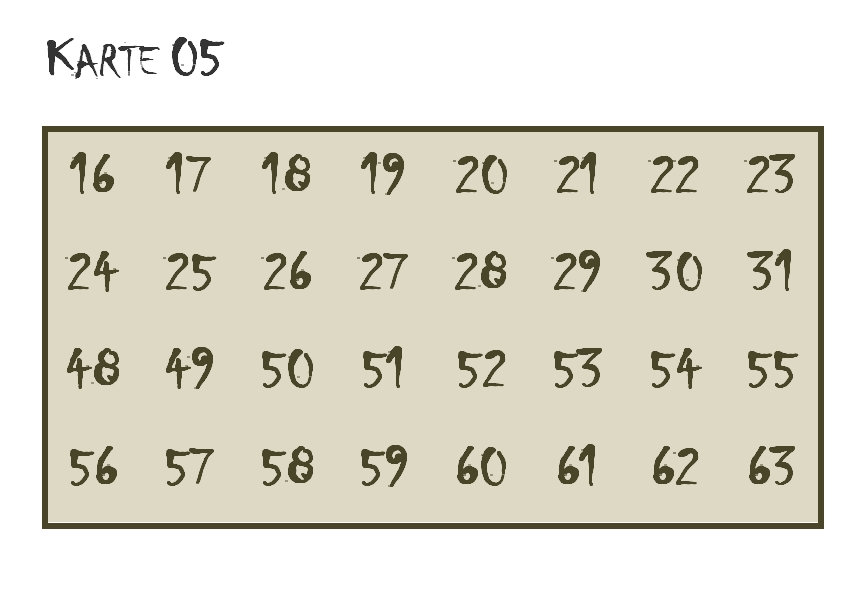 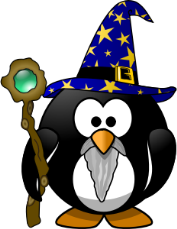 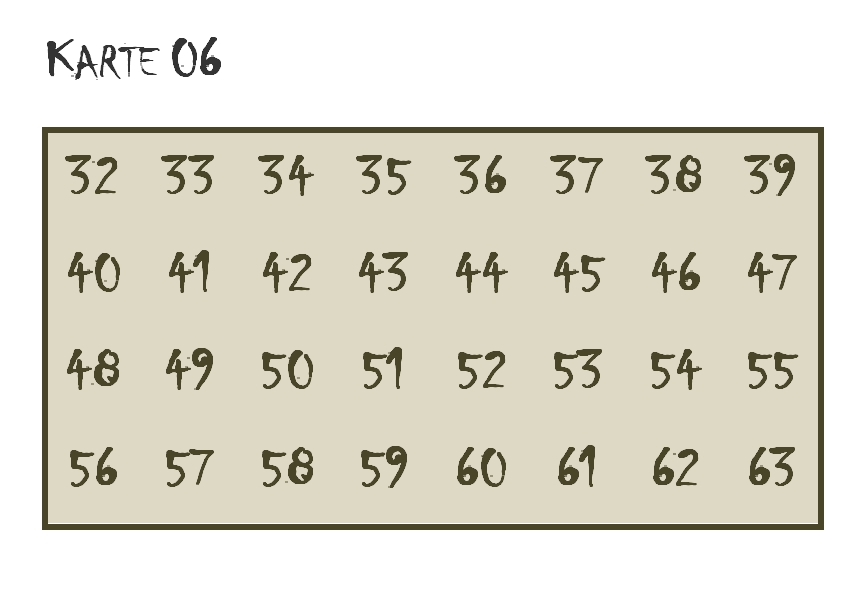 Die Erklärung!
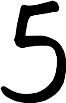 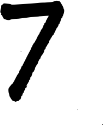 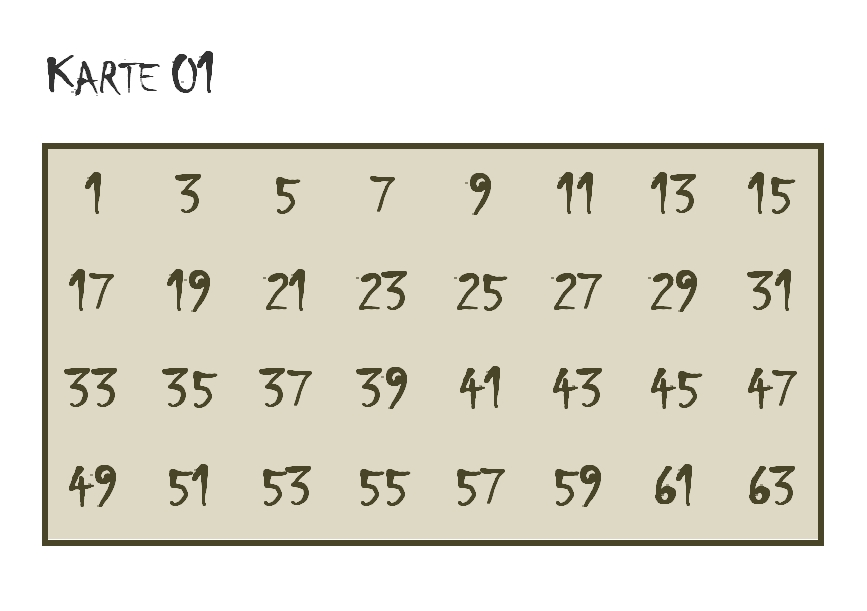 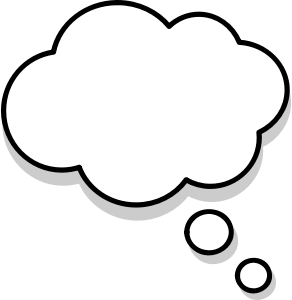 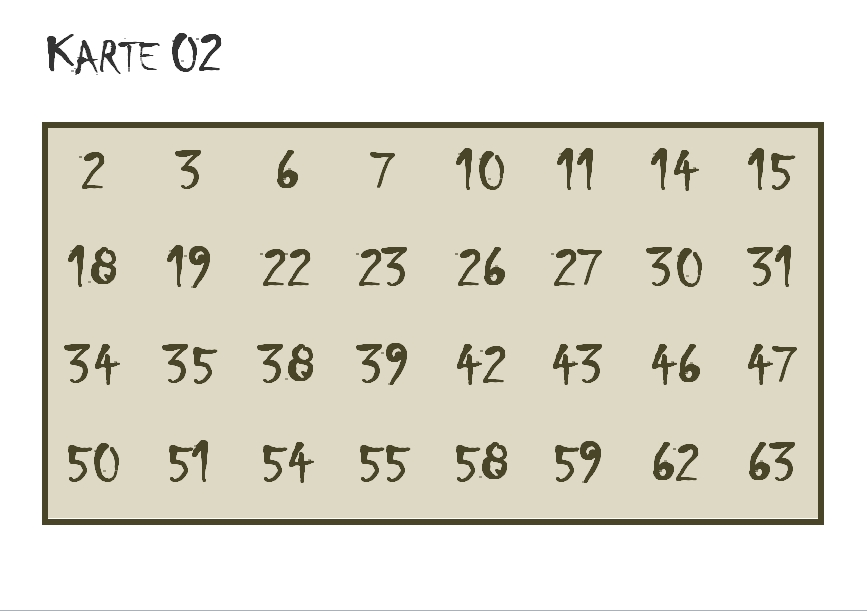 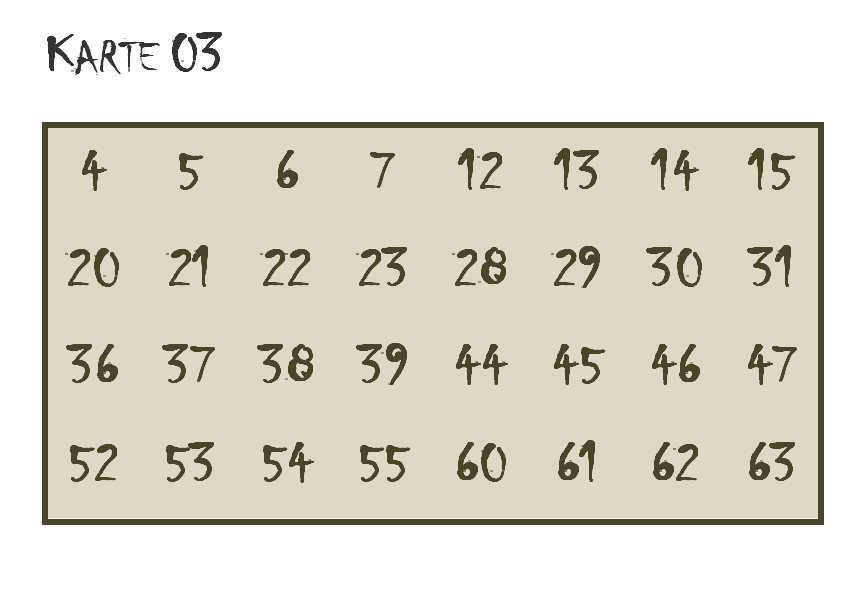 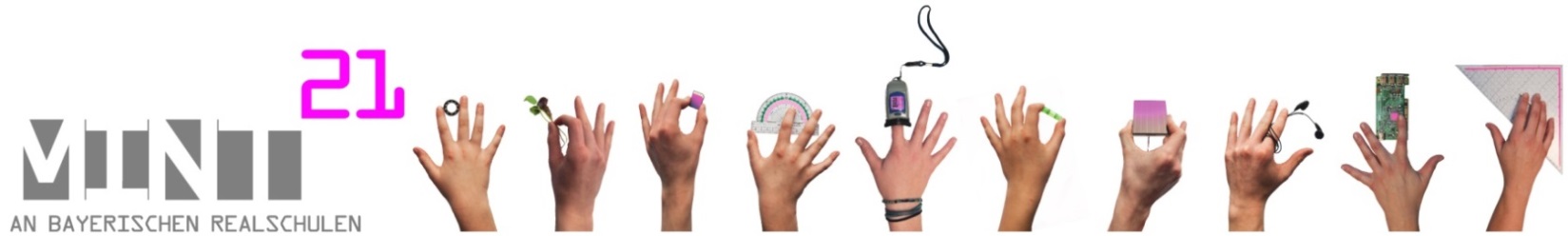 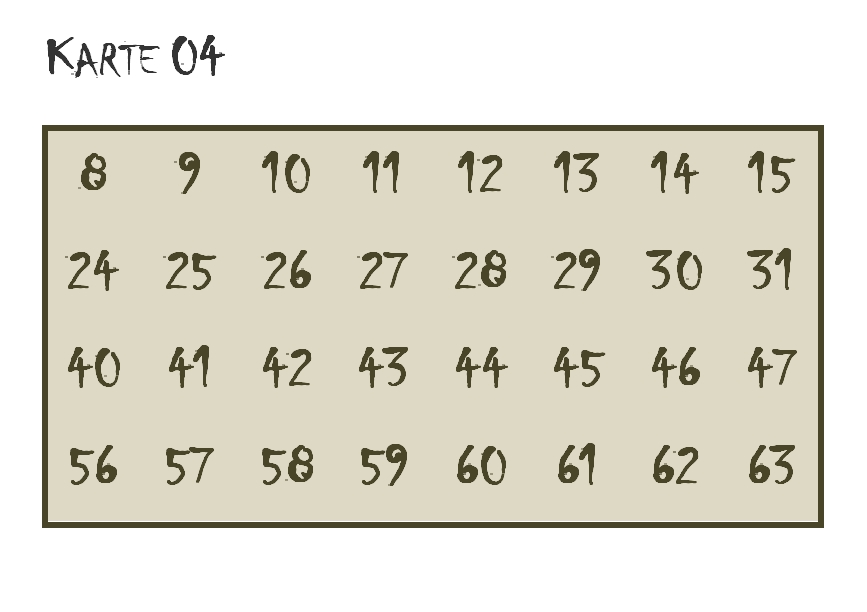 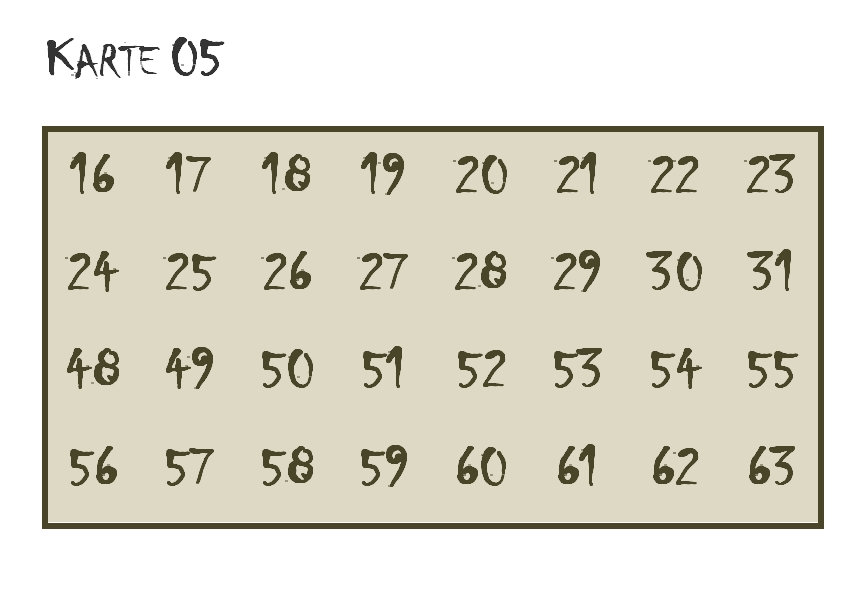 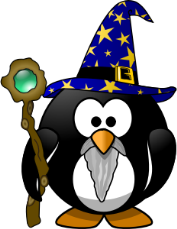 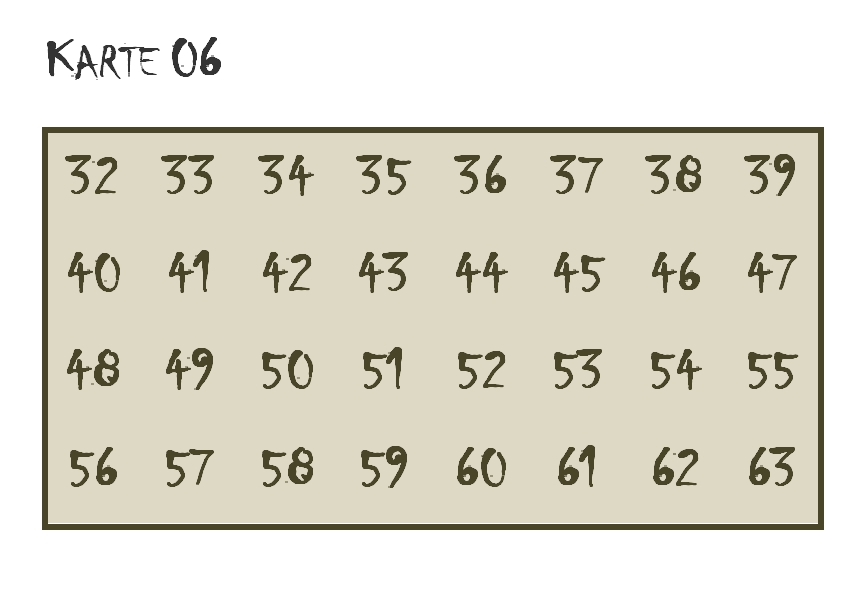 1
8
16
+
32
57